İNSAN VE ÇEVRE





           Biyo-çeşitlilik
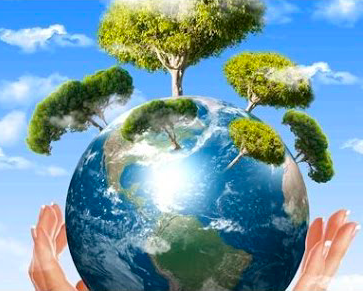 Tarık ÖLMEZ                      www.tarikolmez.com              FEN atik Facebook Grubu
Bir bölgede yaşayan tüm canlıların sayı ve çeşitliliği ile oluşan

 bütüne BİYOÇEŞİTLİLİK denir.
Tarık ÖLMEZ                      www.tarikolmez.com              FEN atik Facebook Grubu
Biyo-çeşitlilik Faydaları
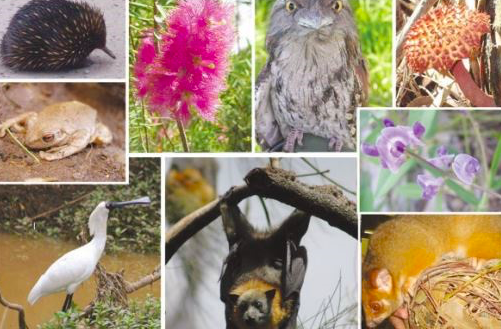 Tarık ÖLMEZ                      www.tarikolmez.com              FEN atik Facebook Grubu
Bitki Çeşitliliğinin Faydaları




 
 Bitkiler ;
havayı temizler, erozyonu önler, toprağa organik madde kazandırır, toprak yorgunluğunu giderir. Diğer canlılara barınma ve beslenme ortamı sağlayarak ekosisteme devamlılık kazandırırlar.
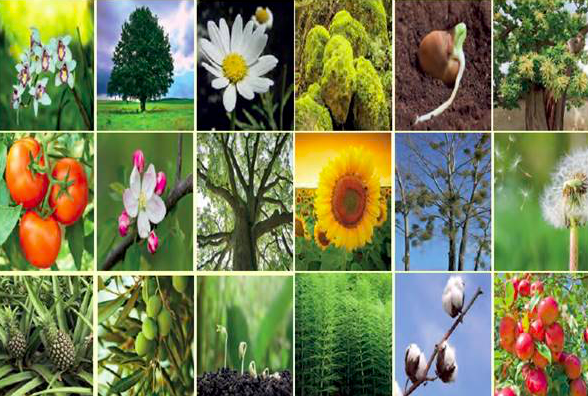 Tarık ÖLMEZ                      www.tarikolmez.com              FEN atik Facebook Grubu
Ülkemize özgü olarak yetiştirilen çam, meşe, palamut, kavak, ardıç türü ağaçlar ormancılıkla ilgili fayda sağlar.

Acur, taflan, çitlenbik, iğde, göleviz, ahlat (yaban armudu), alıç, delice, idris, melengiç, hünnap, üvez, yonca, mürdümük gibi sebze ve meyveler tıp alanında fayda sağlar.
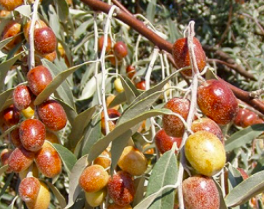 MEŞE
MELENGİÇ
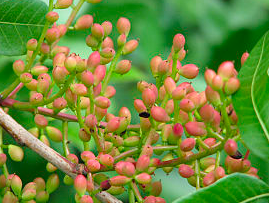 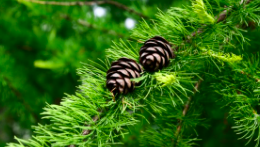 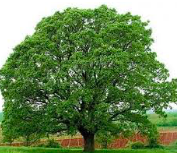 İĞDE
ÇAM
Tarık ÖLMEZ                      www.tarikolmez.com              FEN atik Facebook Grubu
Hayvan Çeşitliliğinin Faydaları 

İnsanlar, ilk çağlardan günümüze kadar hayvanları avlayarak, evcilleştirerek gıda kaynağı olarak, taşımacılıkta, giyimde ve tıpta kobay amaçlı kullanmışlardır. 



Bazı böcekler, bitkilerin tozlaşmasını sağlayarak bitki yaşamının ve çeşitliliğinin sürmesini ve bu sayede ekosistemin sürekliliğini sağlar.
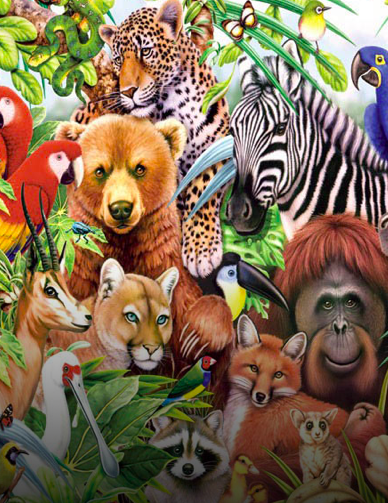 Tarık ÖLMEZ                      www.tarikolmez.com              FEN atik Facebook Grubu
Ülkemizin çeşitli yerlerindeki doğal çevreye uyum sağlamış koyun, keçi, inek, sığır gibi türler hayvancılıkla ilgili fayda sağlar.
   Ülkemize özgü olarak bulunan alabalık, kefal ve levrek türü balıklar balıkçılıkla ilgili fayda sağlar.
İnek
Keçi
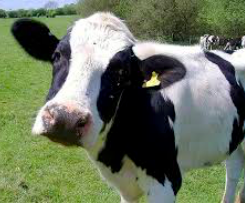 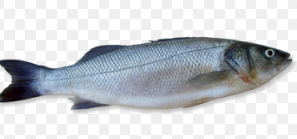 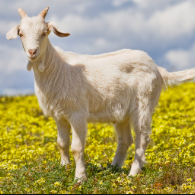 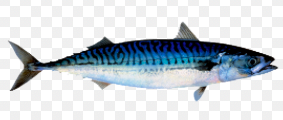 Alabalık
Levrek
Tarık ÖLMEZ                      www.tarikolmez.com              FEN atik Facebook Grubu
Ekosistem Çeşitliliğinin Faydaları 



 


Doğaya dayalı turizme eko turizm denir. Eko turizm son yıllarda artan bir öneme sahiptir. Teknolojik ilerlemeler ve yaşam biçimine bağlı olarak stres altındaki insanlar, doğada kendini dinlendirmektedir. Milli parklara ve doğaya gidilerek stres atılmaktadır.
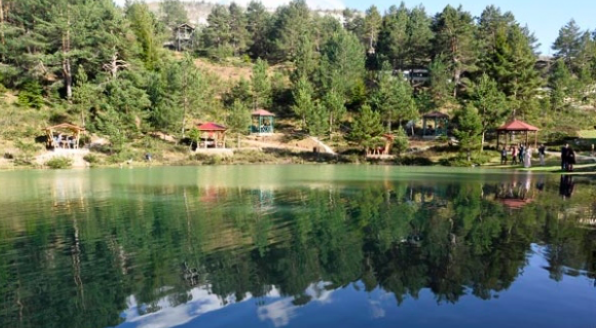 Tarık ÖLMEZ                      www.tarikolmez.com              FEN atik Facebook Grubu
Biyo-çeşitliliği etkileyen faktörler;

-hava kirliliği
-su kirliliği
-toprak kirliliği
-bilinçsiz avlanma
-küresel ısınma
-nüfus artışı ve kentleşme
-aşırı ve bilinçsiz otlatma
-genetiği değiştirilmiş ürünler
-kimyasal ürünler
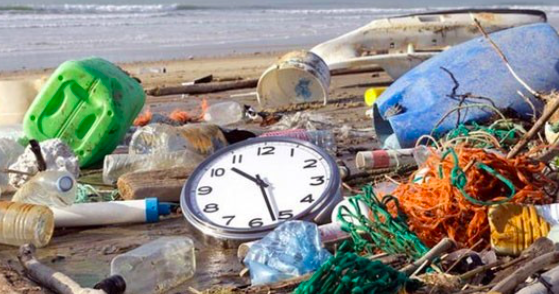 Tarık ÖLMEZ                      www.tarikolmez.com              FEN atik Facebook Grubu
Biyoçeșitliliğin Korunması İçin Alınması Gereken Önlemler 
1. İnsanlar biyoçeșitliliğin azalmasının getireceği sorunlar konusunda bilgilendirilmelidir.2. Doğal yașam alanları ve doğal su kaynakları koruma altına alınmalıdır. 
3. Așırı ve kontrolsüz avlanma, otlatma ve bitki toplama faaliyetlerinin yapılması engellenmelidir. 
4. Organik tarım tercih edilmeli, insanlar bu konuda bilinçlendirilmelidir.5. Nesli tükenme tehlikesiyle karșı karșıya kalan canlılar için tabiat parkları olușturulmalıdır. 
6. Ormanlar tahrip edilmemelidir. 
7. Tarım ilaçlarının, deterjanların ve kimyasal maddelerin kullanımı konusun- 
da insanlar bilinçlendirilmelidir.
Tarık ÖLMEZ                      www.tarikolmez.com              FEN atik Facebook Grubu
KONU İLE İLGİLİ VİDEOLAR
Biyolojik Çeşitlilik Sempozyum Filmi 2015
https://www.youtube.com/watch?v=P7dpYBiUywM
NESLİ TÜKENEN VE TÜKENMEKTE OLAN HAYVANLAR
https://www.youtube.com/watch?v=7srWx64Va1E
BİYO-ÇEŞİTLİLİĞİ KORUMA
https://www.youtube.com/watch?v=y1kdRv-23Cw
Dünya Gezegeni 16 Biyolojik Çeşitlilik ÇİZGİ FİLM
https://www.youtube.com/watch?v=os-shsIe7oM
Tarık ÖLMEZ                      www.tarikolmez.com              FEN atik Facebook Grubu